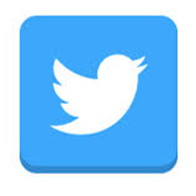 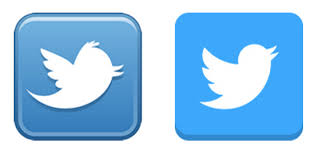 Twitter – the basics
Twitter.com or app on smart phone / tablet
Select a picture and write a bio
@theCSP
Following – people you find interesting!
Followers – people find you interesting!
Writing a tweet 
Reply, Retweet, Quote retweet 
#localinfluence #CSPARC2018
Search feature
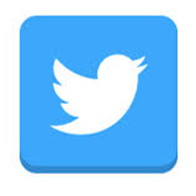 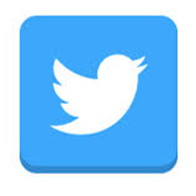 Profile page
Profile picture and bio
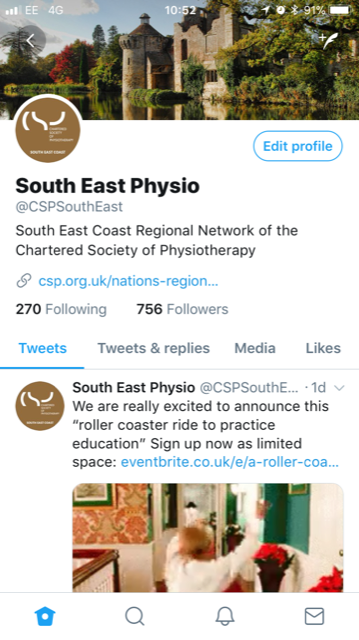 Write a tweet
Following
Followers
Notifications
News feed
Search feature
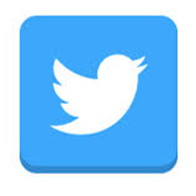 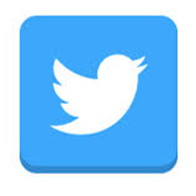 Write a tweet / Retweet!
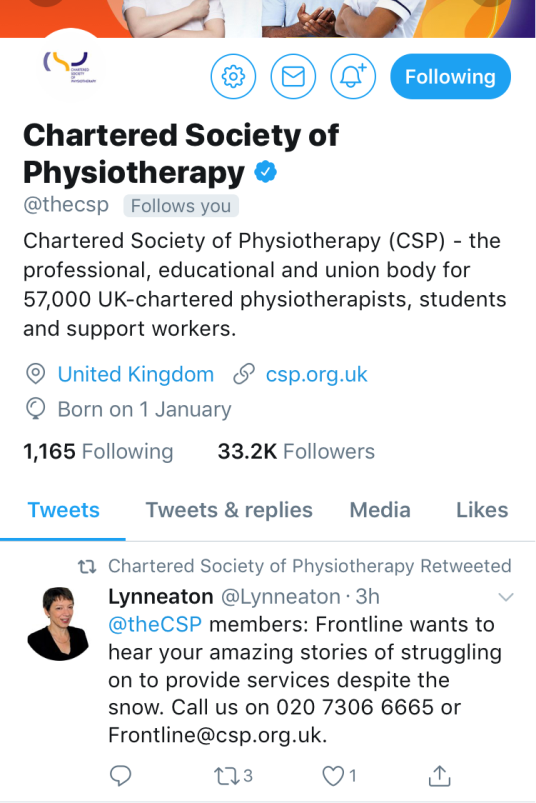 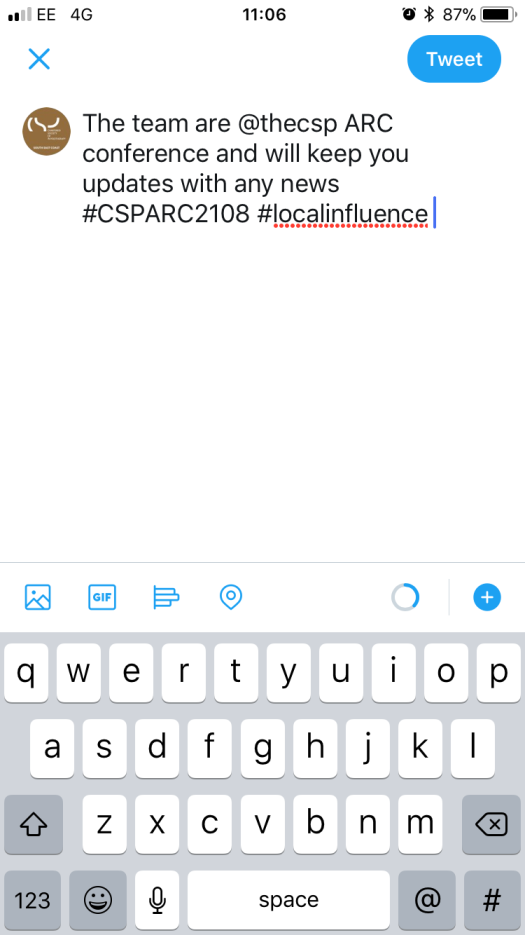 #hashtags
Add pictures
Retweet
Reply
Like